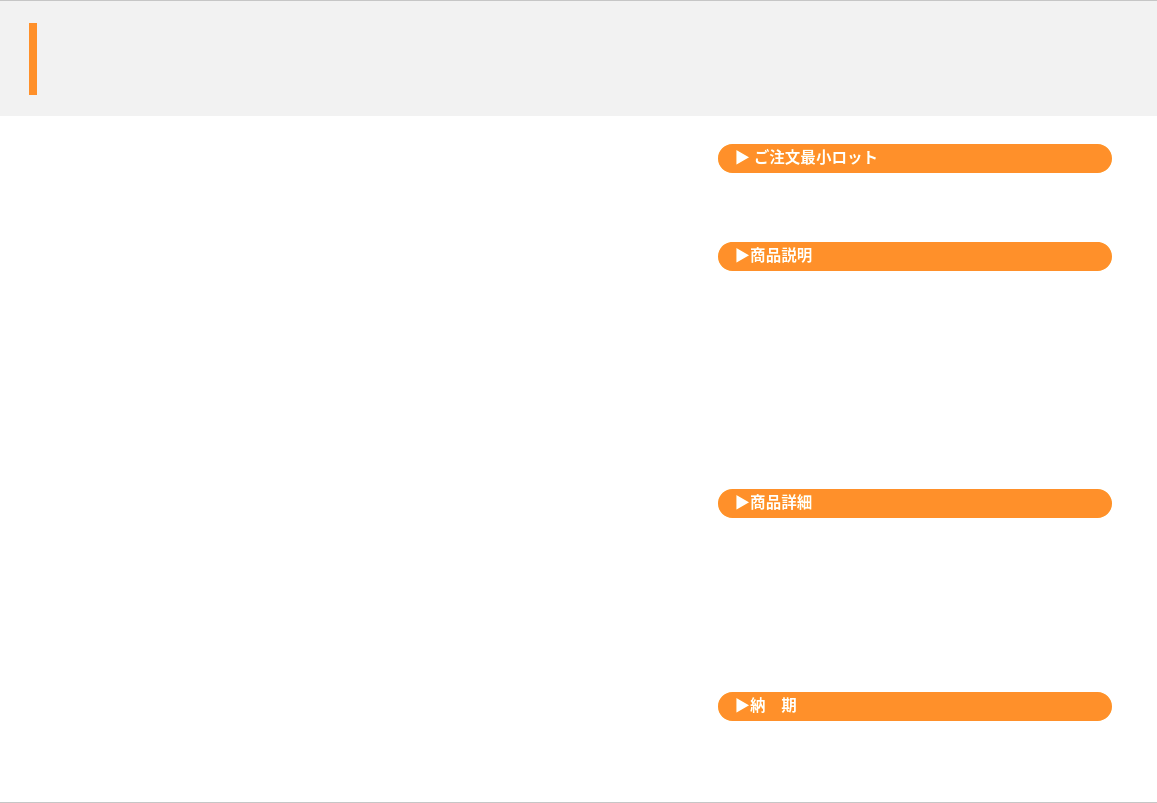 マスコットタッチペン
キャラクターをアピールするならやっぱりマスコット！
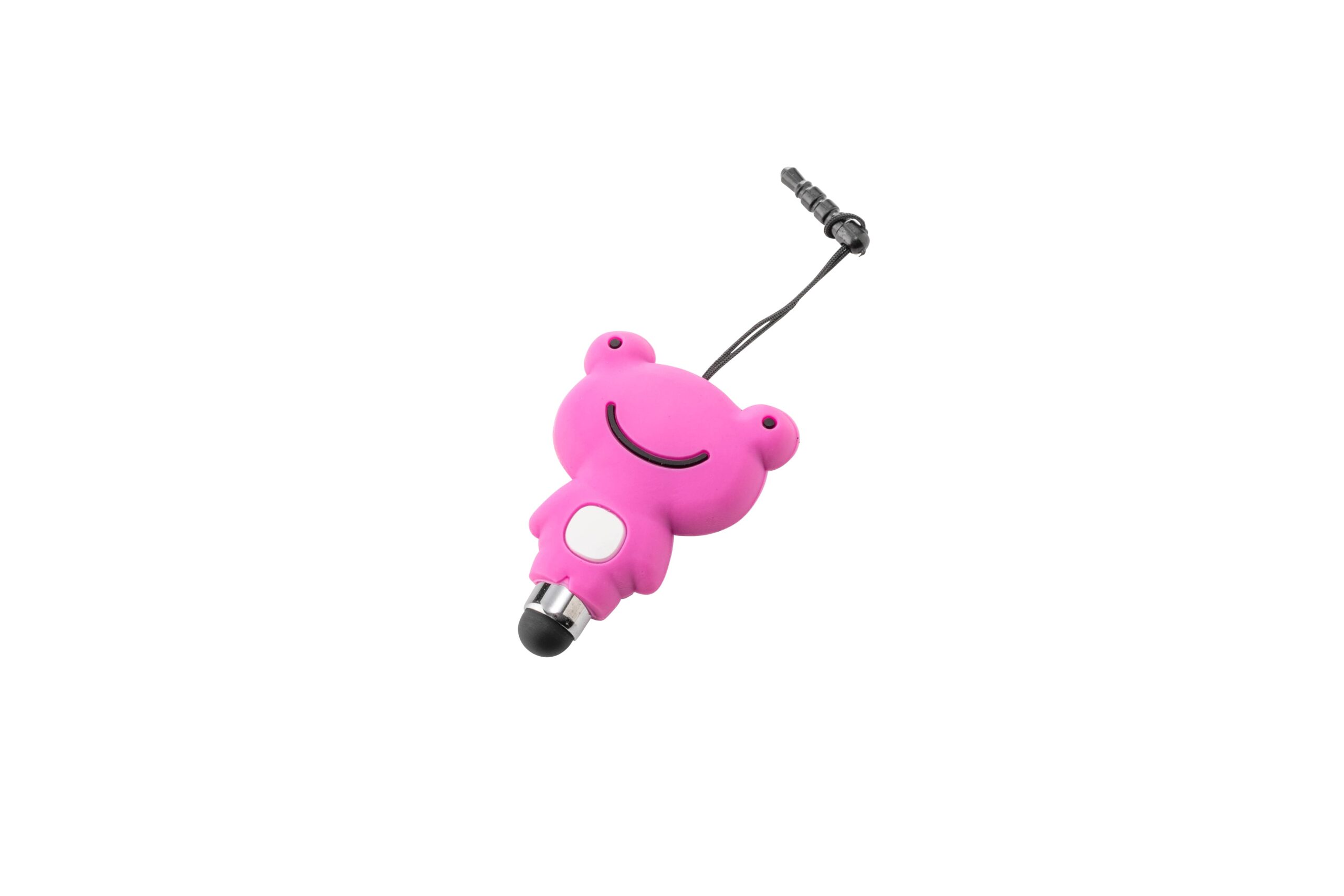 500個から
ソフトPVCで作製するので型代、納期も気にならない。
HOTなスマホ用ノベルティです。
型から作製する受注生産なので形状、サイズ、色数、全てがオリジナル！
品　番　　org139
サイズ　　30×40×12mm程度（参考）
材　質　　ATBC-PVC（ソフトPVC）
外　装　　個別PP袋入
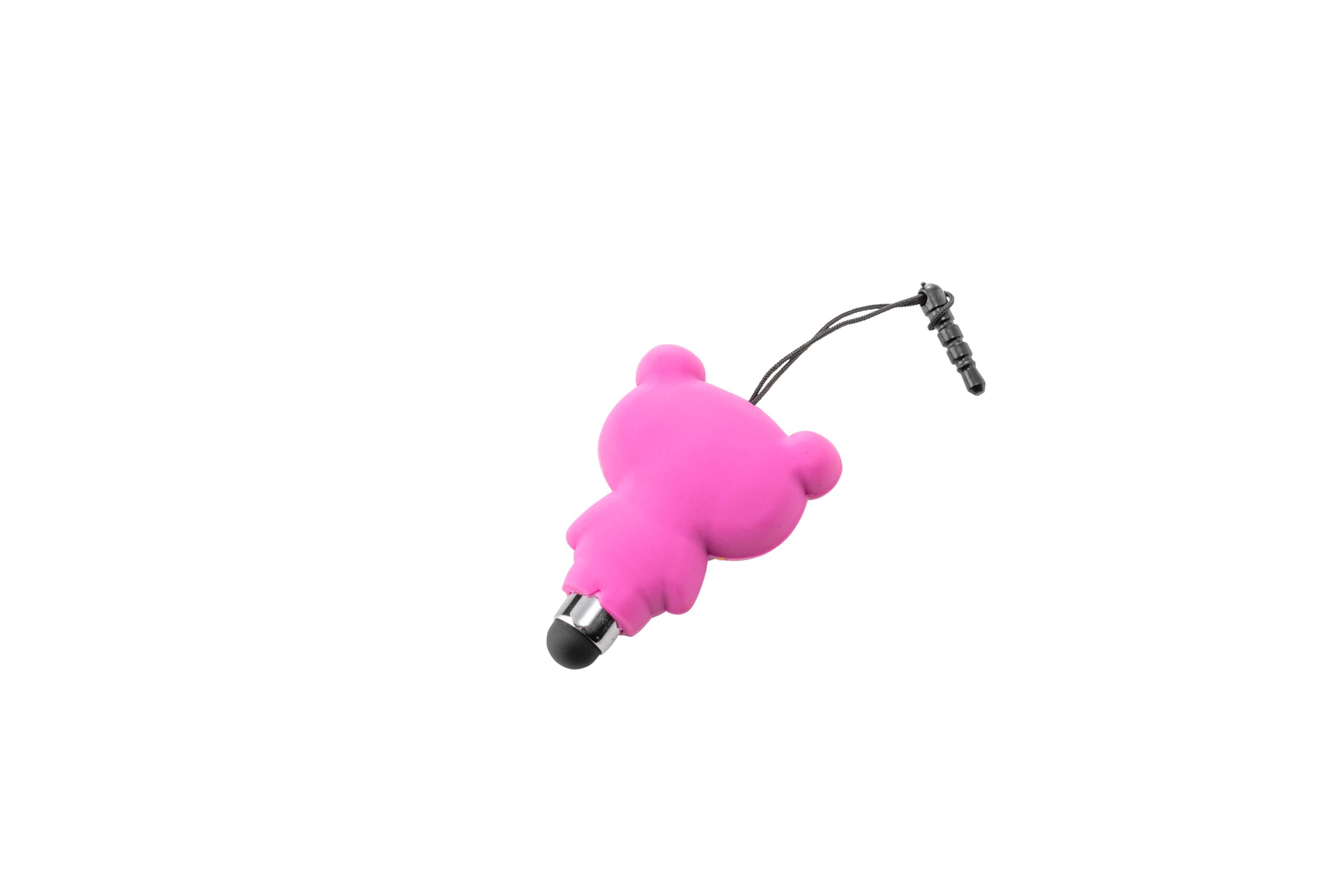 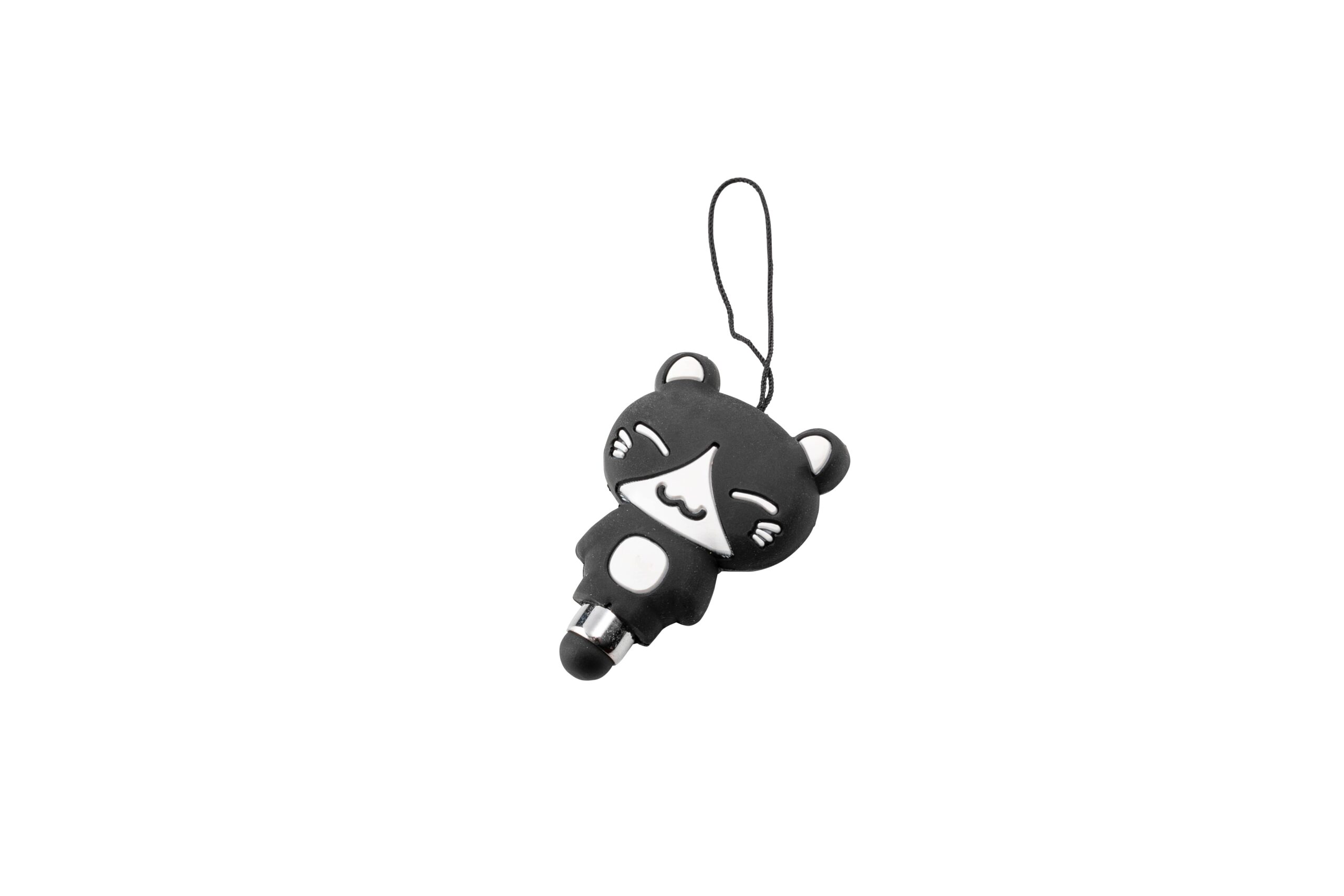 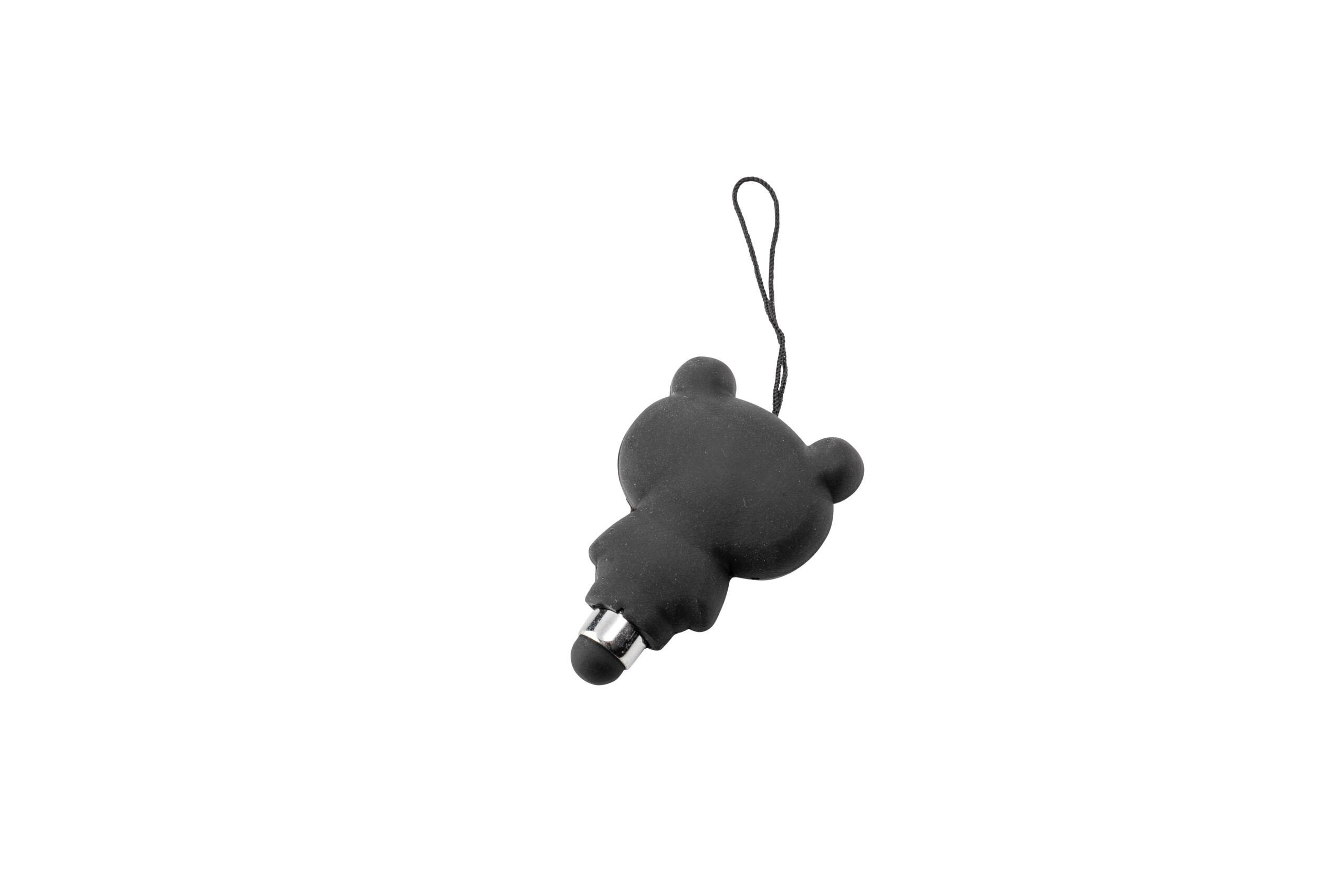 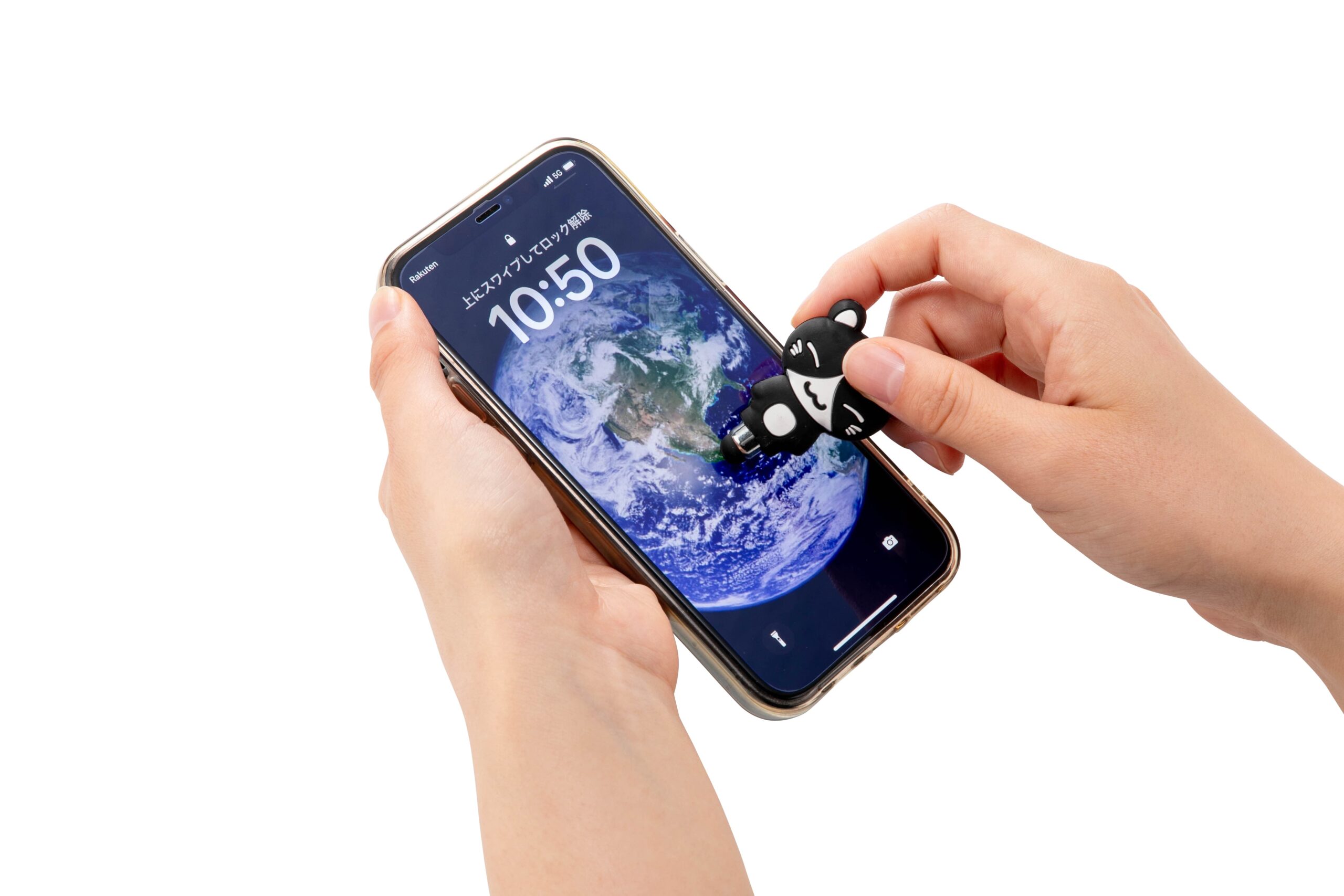 校了後約30日～